INCREDIBLEInteractive Narratives for Coherent and Relevant Events Direction in Believable virtuaL Environment
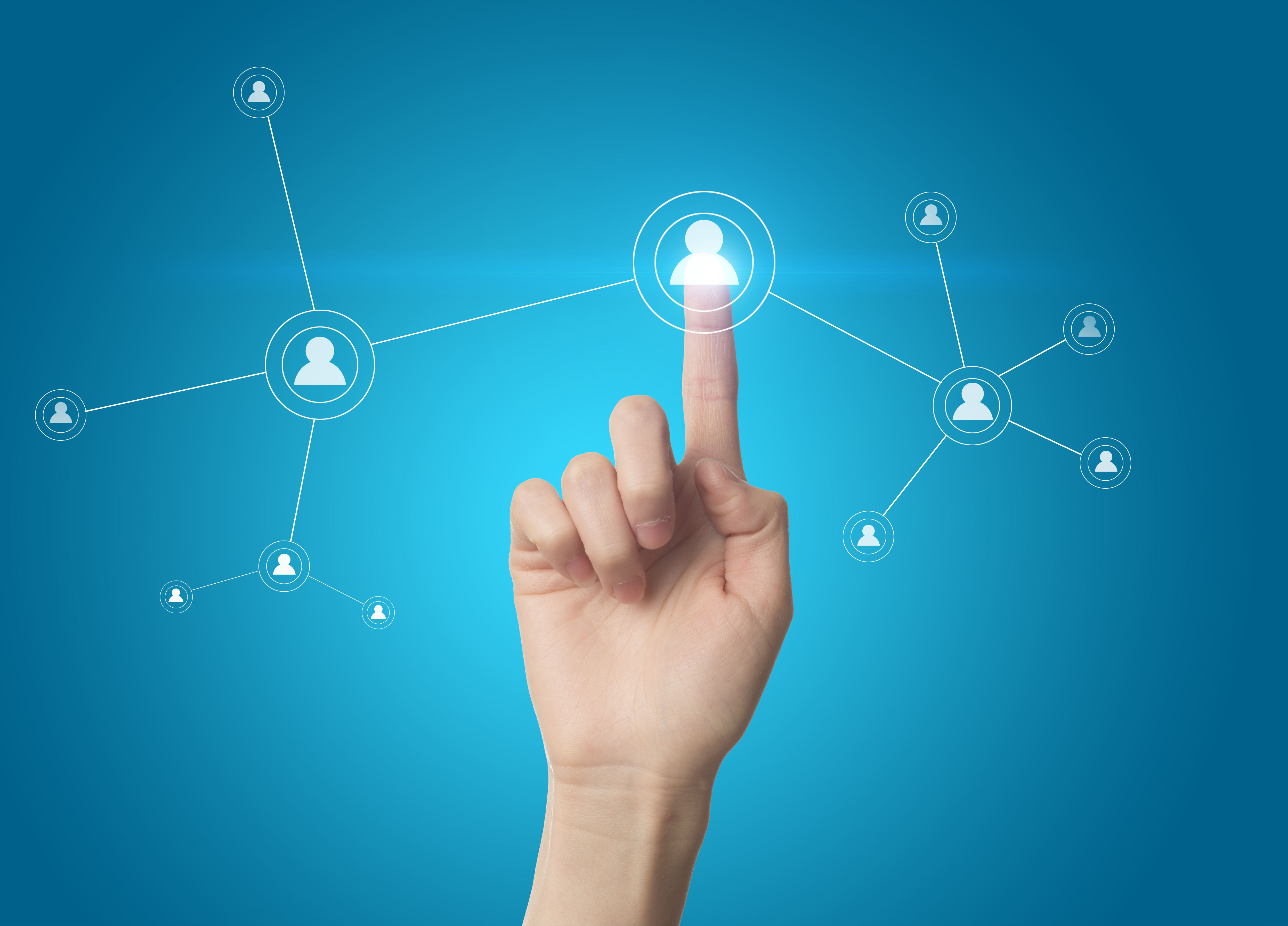 Résumé

Le  projet  ATREÏDE  a  pour  objectif  de  proposer  des  modèles  computationnels  pour  la  scénarisation  et  la  génération  de  récits  interactifs  en environnements  virtuels  pour  la  formation  dans  des  contextes  sociotechniques  complexes, s’appuyant  sur  la  sélection  dynamique  d’actions  de personnages  virtuels  autonomes  de  sorte  à  maximiser  l’intérêt  narratif  du  récit.
Nous  souhaitons  transposer  dans  un  environnement  virtuel  des situations  riches  sur  le  plan  cognitif,  social  et  humain  et  proposer  une  scénarisation  s’appuyant  sur  un  contrôle  centralisé  et  indirect  d’une simulation  émergente.  Pour  créer  ces  situations  riches,  cette    scénarisation :

1)  adaptera  la  complexité  de  manière  pertinente  selon  les compétences  à  développer  ou  selon  l’engament  émotionnel  recherché,
2)  s’appuiera  sur  des  personnages  virtuels  interactifs  et  dotés  de processus cognitifs capables de réagir à ces situations fortement dégradées ou de les provoquer,
3) exploitera des structures de récit issus de théories narratives.


Mots-clés : environnement  virtuel,  formation,  prévention  des  risques,  récit interactif,  théories  narrative,  planification,  personnages  virtuels  autonomes, approche émergente, représentation des connaissances.


Le projet INCREDIBLE bénéficie de financements du Conseil régional Hauts-de-France et de l’Union Européenne.
Contacts

Serge Bouchardon
serge.bouchardon@utc.fr
03 44 23 40 95

COSTECH
EA 2223

Domitille Lourdeaux
domitille.lourdeaux@hds.utc.fr
03 44 23 79 84

HEUDIASYC
UMR CNRS 7253

FEDER 2014-2020
Convention n° : PI0001189
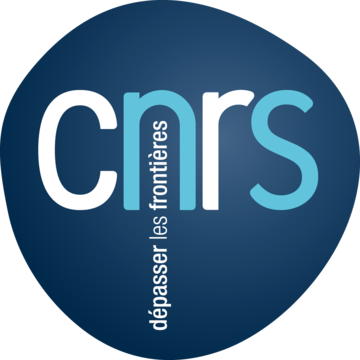 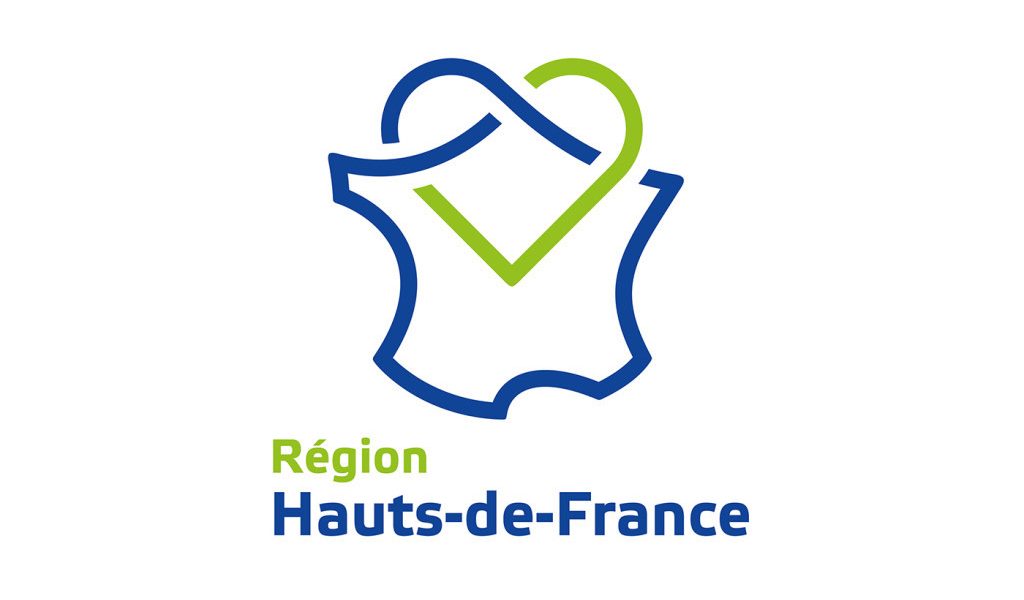 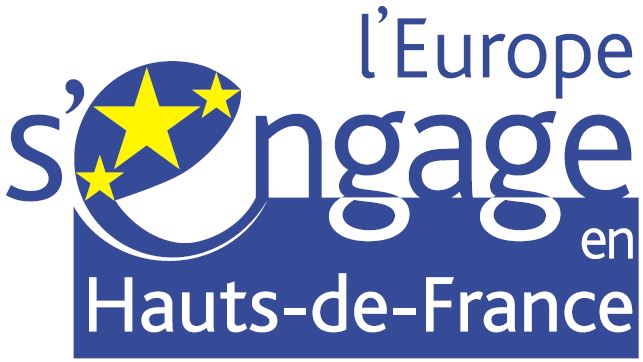 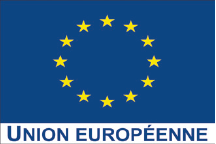 Le projet INCREDIBLE est cofinancé par l’Union Européenne dans le cadre du Fonds européen pour le développement régional (FEDER)
Affichage obligatoire jusqu’au : 21/10/2023